Projekt ”Införa stöd för politisk ärendehantering”
Nytt arbetssätt
Nytt IT-stöd – Ciceron
Malin Carlsson
Agenda
Kort om projektet
Förändrat arbetssätt 
Tidsplan
Ciceron Assistent
Vad handlar detta om?
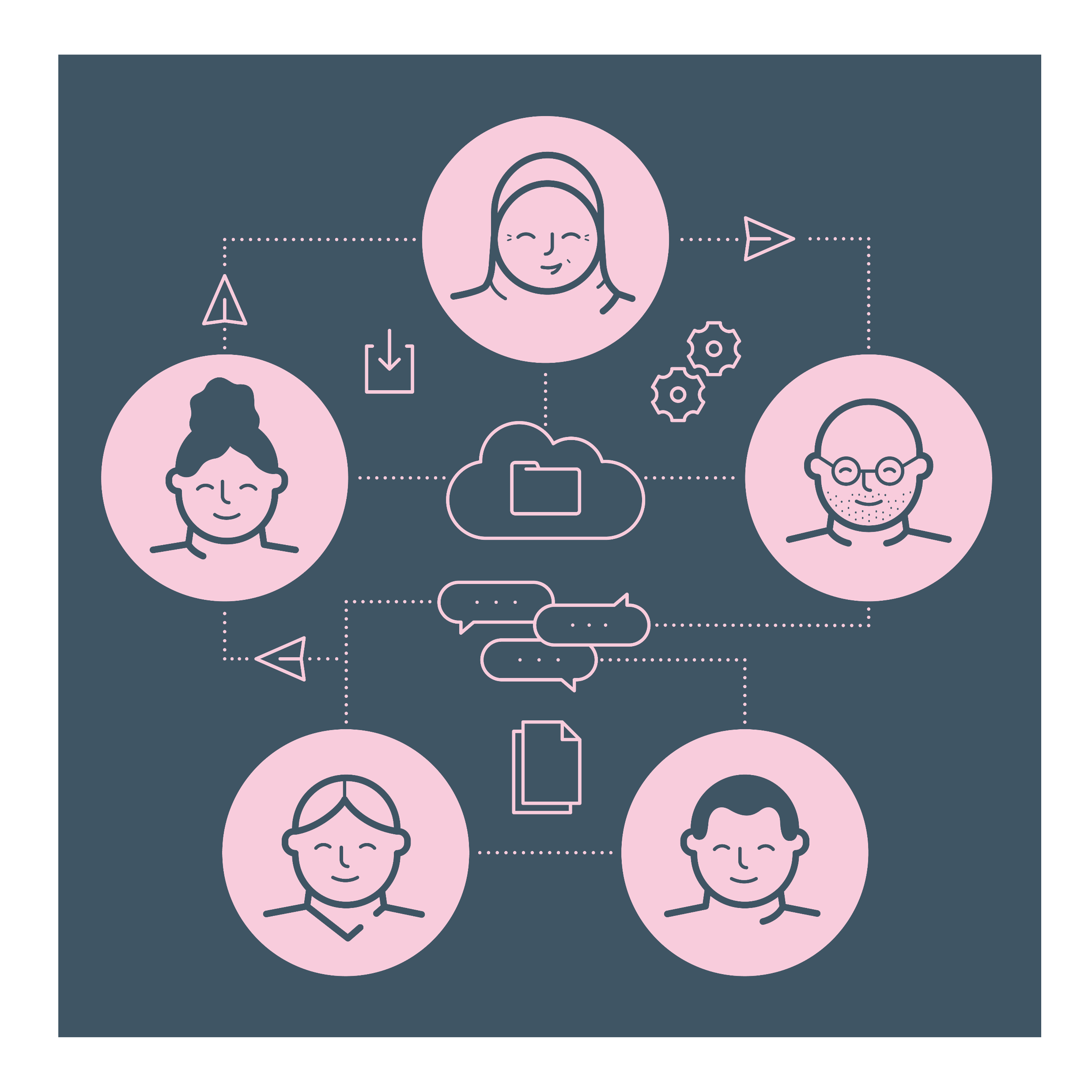 Göteborgs Stad ska arbeta effektivare och mer enhetligt med ärenden och allmänna handlingar och bidra till att säkra den digitala livscykelhanteringen av allmänna handlingar i staden.

Stadens förvaltningar och bolag ska arbeta lika och gemensamt i hög utsträckning.
Den digitala kedjan för livscykelhantering av allmänna handlingar etableras.  
Information ska vara lätt att söka och finna.
Samarbete ska fungera enkelt.
Information ska spridas på ett tydligt och säkert sätt.
Lagen ska vara lätt att följa.
Det ska vara lätt att få en överblick och förstå våra processer.
Pappershanteringen ska minska.
Övergripande mål
Ett kommungemensamt arbetssätt, dvs Staden har tagit fram arbetsprocesser som ska följas av alla verksamheter: 
Politisk ärendehantering
Styrande och stödjande dokument
Synpunktshantering
Ett systemgemensamt arbetssätt, dvs gemensamt IT-system som gör det möjligt för oss att jobba likartat:
Register/diarium
Ärendehantering för verkställighet/löpande förvaltning
Fristående allmänna handlingar
Avtalshantering
Nytt IT-stöd – Ciceron Dokument- och ärendehantering (Ciceron DoÄ)
Verksamheterna får stöd från huvudprojektet för införandet
Inklusive export från LIS till Ciceron DoÄ för pågående ärenden och aktuella handlingar
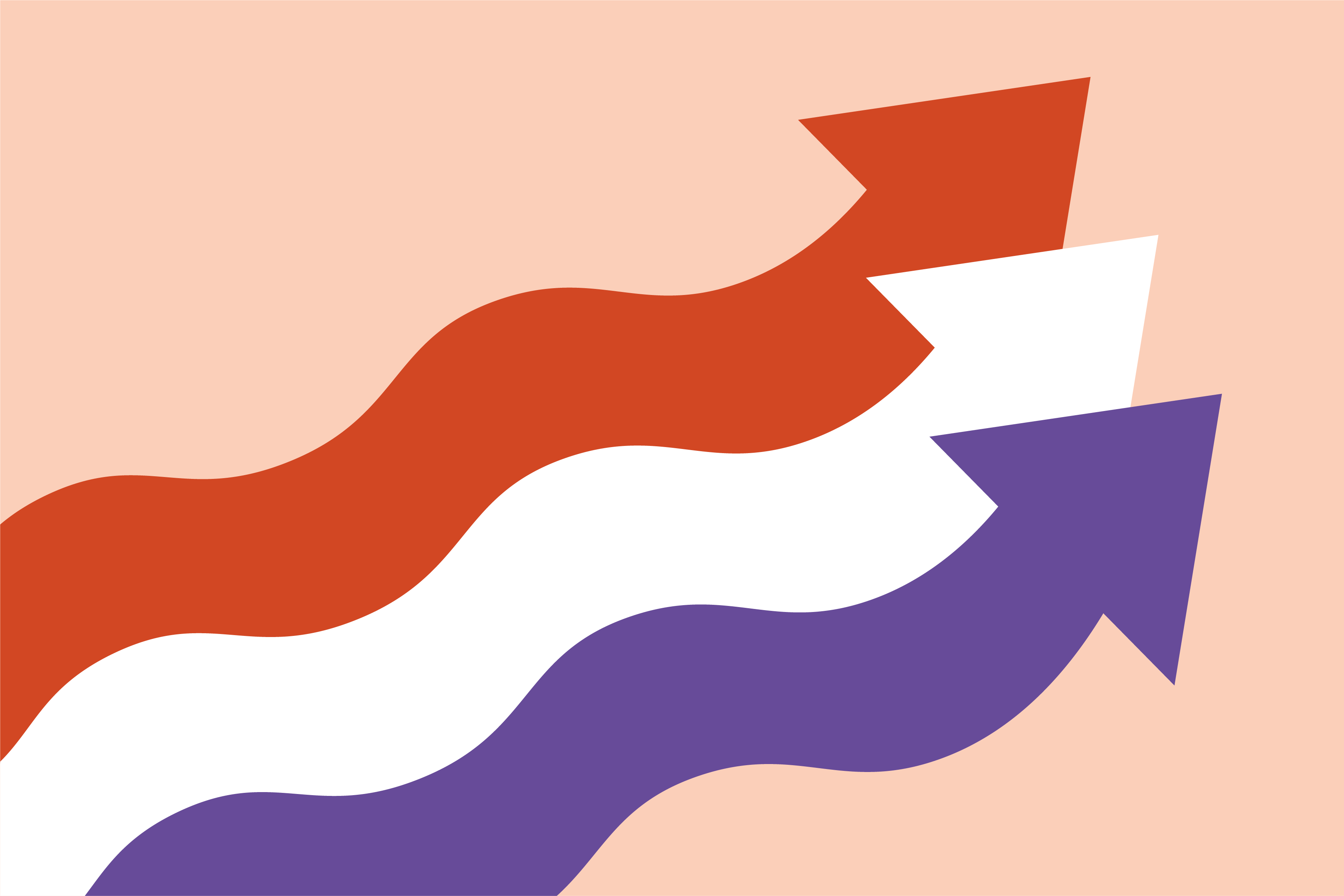 Huvudprojektet och lokala införandeprojekt
Lokalt införandeprojekt
Huvudprojektet
Lokalt införandeprojekt
Lokalt införandeprojekt
Lokalt införandeprojekt
Lokalt införandeprojekt
Lokalt införandeprojekt
Lokalt införandeprojekt
Huvudprojektet
Tar fram grunden och ramarna för införandeplan och handlingsplan med manualer, checklistor, kommunikationsmaterial etc.
Lokala införandeprojekt 
Respektive förvaltning/bolag planerar, anpassar och genomför aktiviteter i handlingsplan och införandeplan.
Övergripande förändringar
Processbaserad informationshantering
Kommungemensam diarieplan för verksamhetsområde 1 och 2 utifrån stadens klassificeringsstruktur
Förutsättningar för arkivering skapas redan vid registrering av ärenden och handlingar
Bättre styrning utifrån dokumenthanteringsplanen
Stark koppling mellan processerna i klassificeringsstrukturen och tillhörande handlingstyper
Gallrings- och bevaranderegler styrs från uppsättning i Ciceron DoÄ
Hantering av både ärenden och fristående handlingar
Stödjer och säkerställer livscykelhanteringen av allmänna handlingar, oavsett om det är fristående handlingar eller ärenden som skapas inom ramen för politisk ärendehantering, verkställighet eller löpande förvaltning
En stor del av handlingstyperna i dokumenthanteringsplanen kan/bör hanteras i Ciceron DoÄ
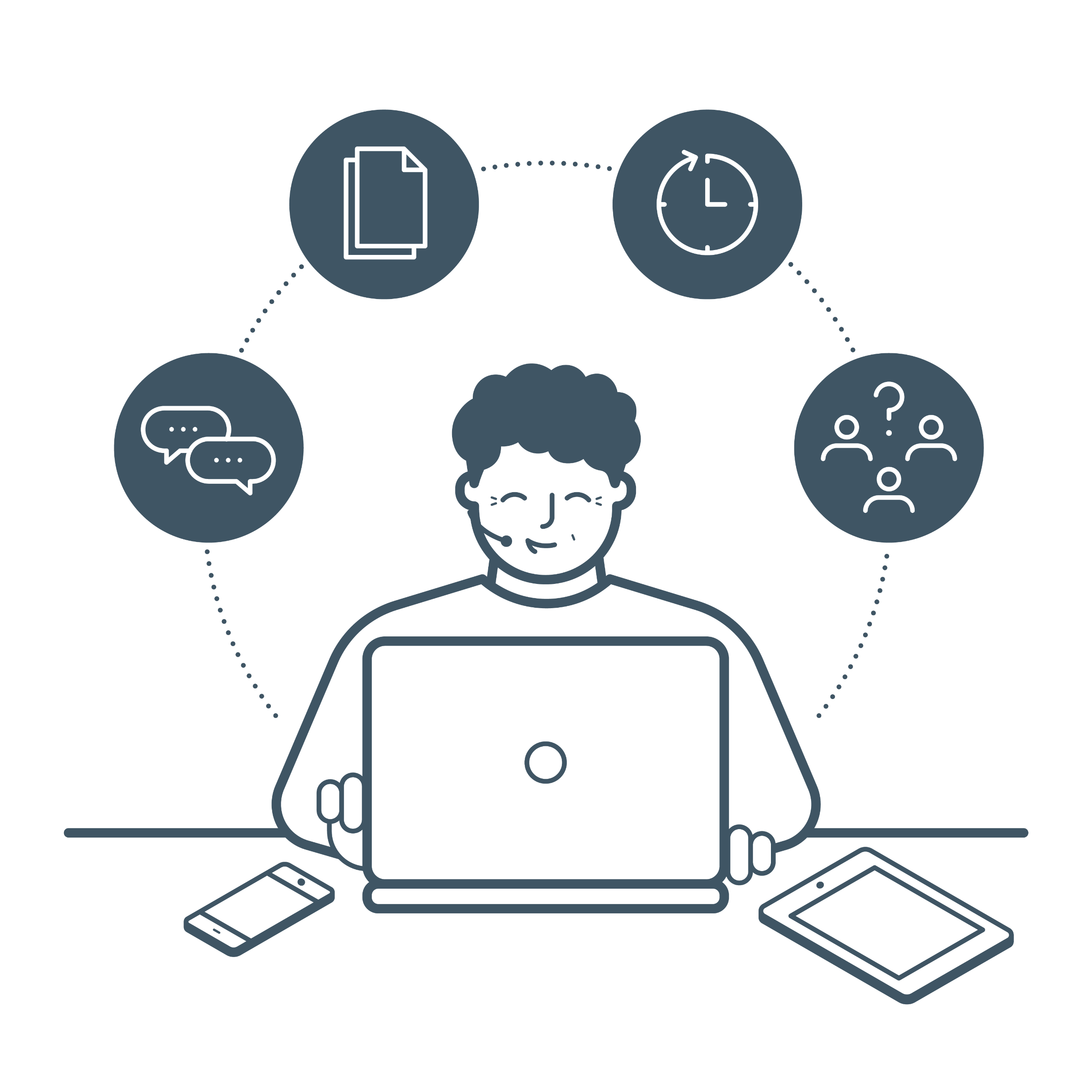 Förändringar för GSL
Fler handlingar behöver diarieföras (jämfört med nuläge)
Kunskapsnivån behöver höjas – i första hand för alla som jobbar administrativt
Handlingar registreras löpande av den som hanterar handlingen
Många medarbetare får rollen handläggare = registrerar handlingar och/eller ärenden
Utbildning i Ciceron DoÄ är nödvändig för ett stort antal medarbetare
Ärenden hanteras av den som är ansvarig för ärendet
Registrering av handlingar
Beredning av ärende
Anmälan till styrelsemöte
Administration av sammanträden/styrelsemöten
Sammanträdeskoordinatorn planerar och bevakar de ärenden som ska tas upp på styrelsemöte samt hanterar administrationen kring mötena. 
Styrande och stödjande dokument ska hanteras i Ciceron DoÄ
Synpunktshanteringen ska tas om hand i Ciceron DoÄ
Avtal ska hanteras i Ciceron DoÄ
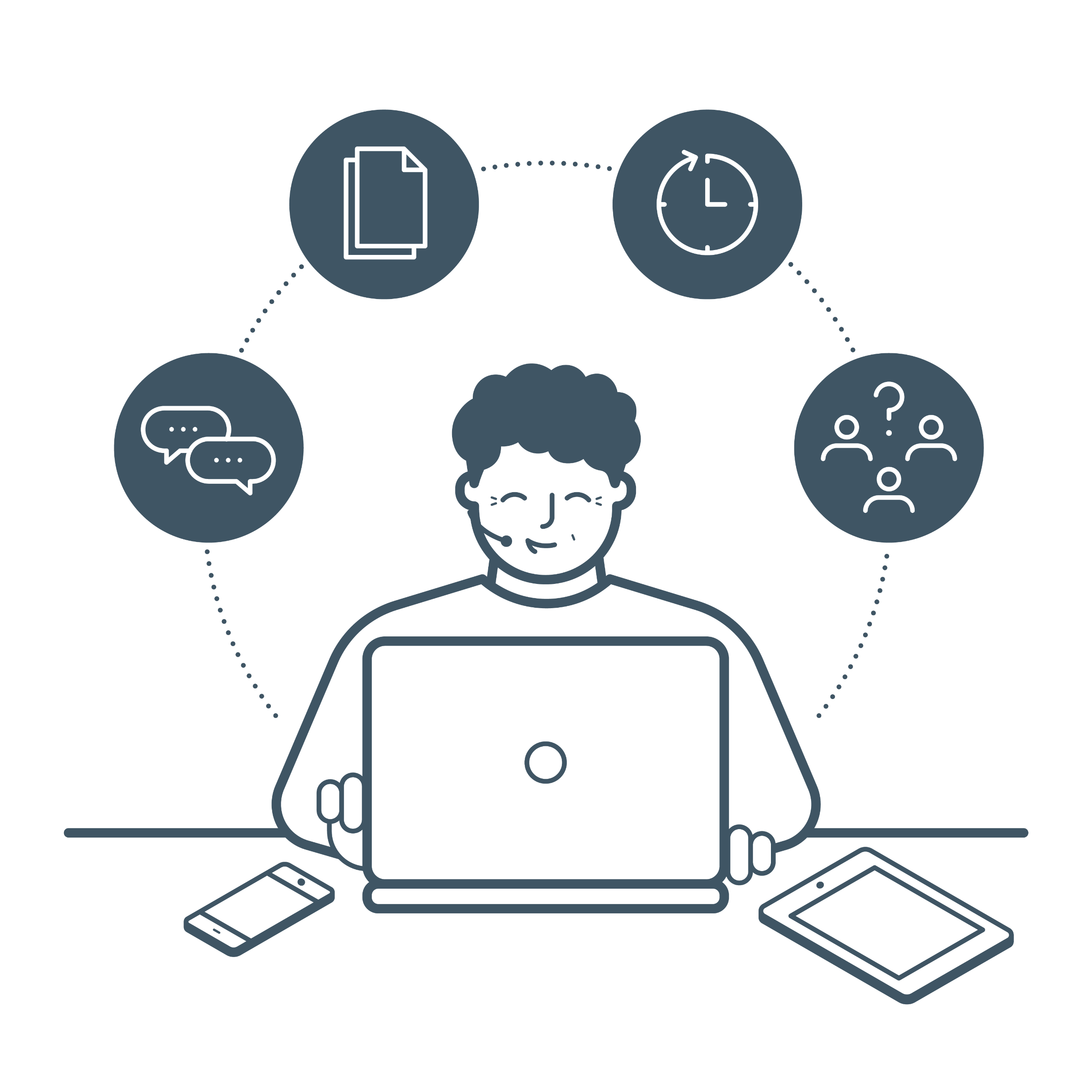 Upplägg GSL
Utbildning kommer göras enligt ”train-the-trainer”.
Grundutbildning för alla, åtminstone de som jobbar administrativt. Syftet är att höja kompetensen kring allmänna handlingar och tillhörande lagar/regler.
Utbildning i Ciceron anpassas beroende på roll/arbetsuppgifter.

Kommungemensamma arbetsprocessen innebär att alla ska hantera sina egna handlingar och ärenden.
Grupp för ”dokument- och ärendehantering” med minst en representant per avdelning. Syftet är att samla kompetens till en grupp som kan hjälpa varandra inom gruppen och kollegor på den egna avdelningen.
Det nya arbetssättet kommer införas steg för steg.

Övriga funktioner
Avtal
Styrande (och stödjande) dokument
Synpunkter
Stöd i nya arbetssätt
Digitala navet
Praktisk information om hur Göteborgs Stad arbetar med dokumenthantering, arkivering och ärendehantering
Handbok ”Allmänna handlingar och ärenden i Göteborgs Stad”
Utbildning
Grundutbildning 
Utbildning i nya arbetssätt i Ciceron
Frågestuga
Grupp för ”dokument- och ärendehantering” 
Ett sätt att höja kompetensen inom bolaget
Stöd för medarbetare på respektive avdelning
Tidsplan GSL
15 september 2023Uppstartsmöte med HP
26 november 2024Driftstart
13 september 2024Införandeprojekt startar
Förberedelser:
Översyn befintligt system och strukturer
Plan för nya arbetssätt och nytt IT-stöd
Översyn befintlig arkivorganisation, inklusive processer och rutiner
Planering utbildning
Planering införande

Konsult som hjälper oss med förberedelser samt arkivorganisation
Införande:
Utbildning
Uppsättning Ciceron
Migrering data
Kvalitetssäkring
Uppstart:
Arbete enligt nya rutiner införs steg för steg 
Fortsatt stöd och utbildning
Uppföljning
Ciceron Assistent
Nytt IT-stöd, ersätter NetPublicator
Information och inbjudan till utbildning kommer skickas ut under hösten
Intraservice håller i utbildningen för alla förtroendevalda
Tvåfaktorsinloggning till assistenten
Registrera mobilnummer för säker inloggning – instruktioner kommer
Support och stöd ges i första hand av Intraservice